Mers et océans :
quel rôle jouent-ils dans la mondialisation ?
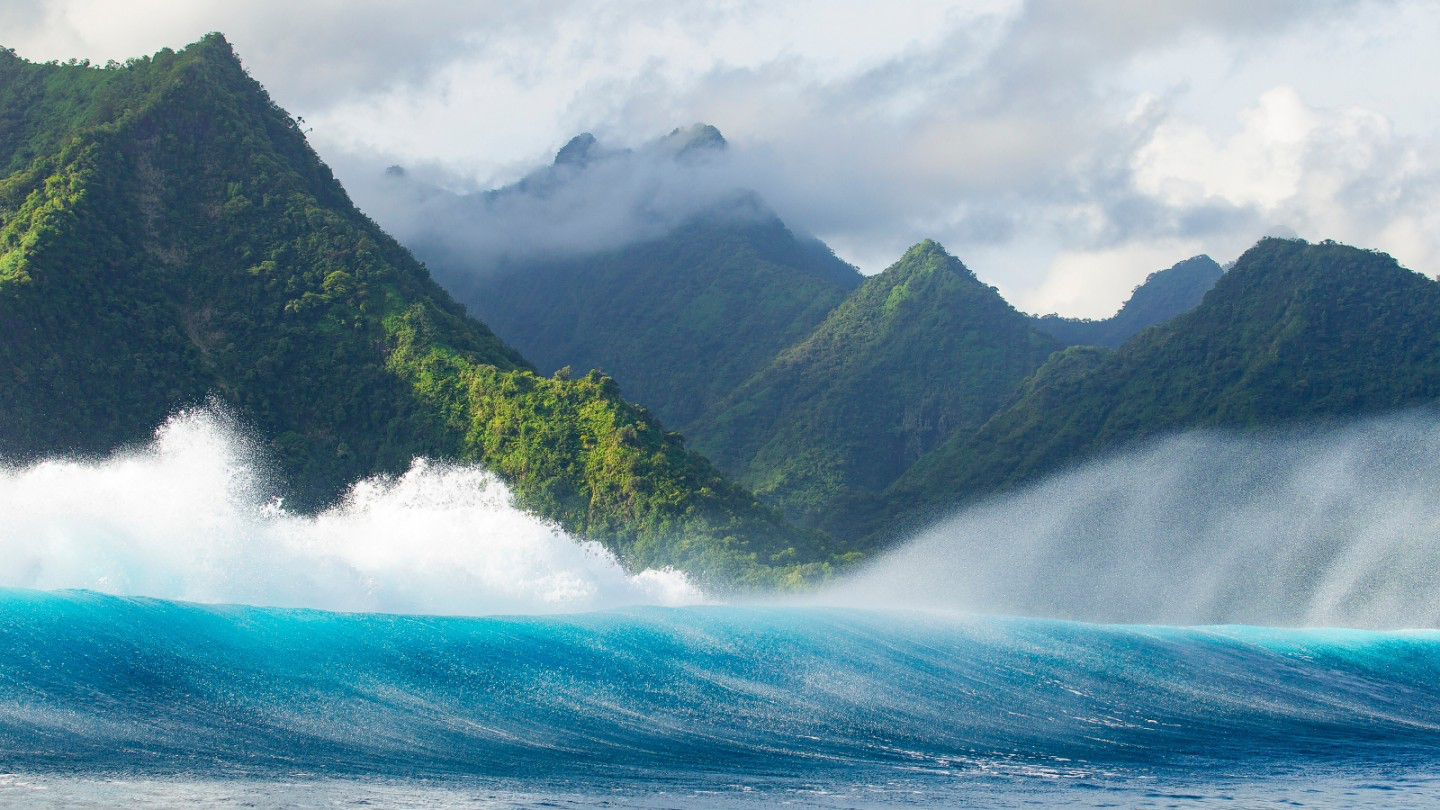 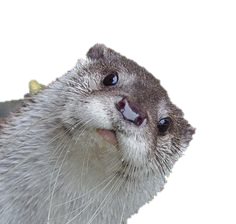 Au cœur de la mondialisation
Définition
La mondialisation est
la mise en relation des différentes parties du monde
grâce à la multiplication des échanges
de marchandises, de personnes, de capitaux et d’informations
à l’échelle mondiale
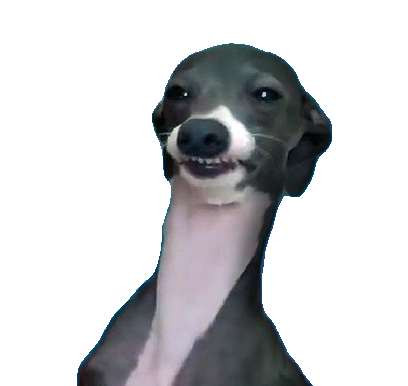 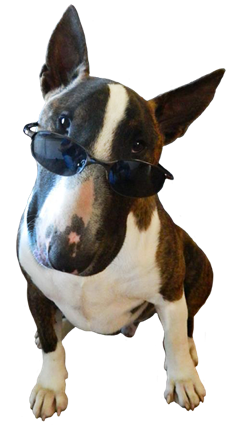 XVème siècle : La naissance de l’espace mondialisé
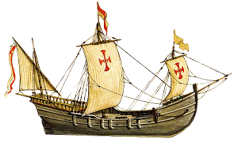 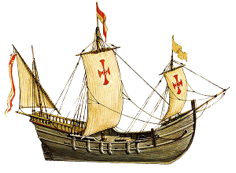 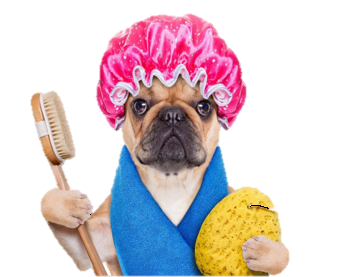 XIXème siècle : L’européanisation du monde
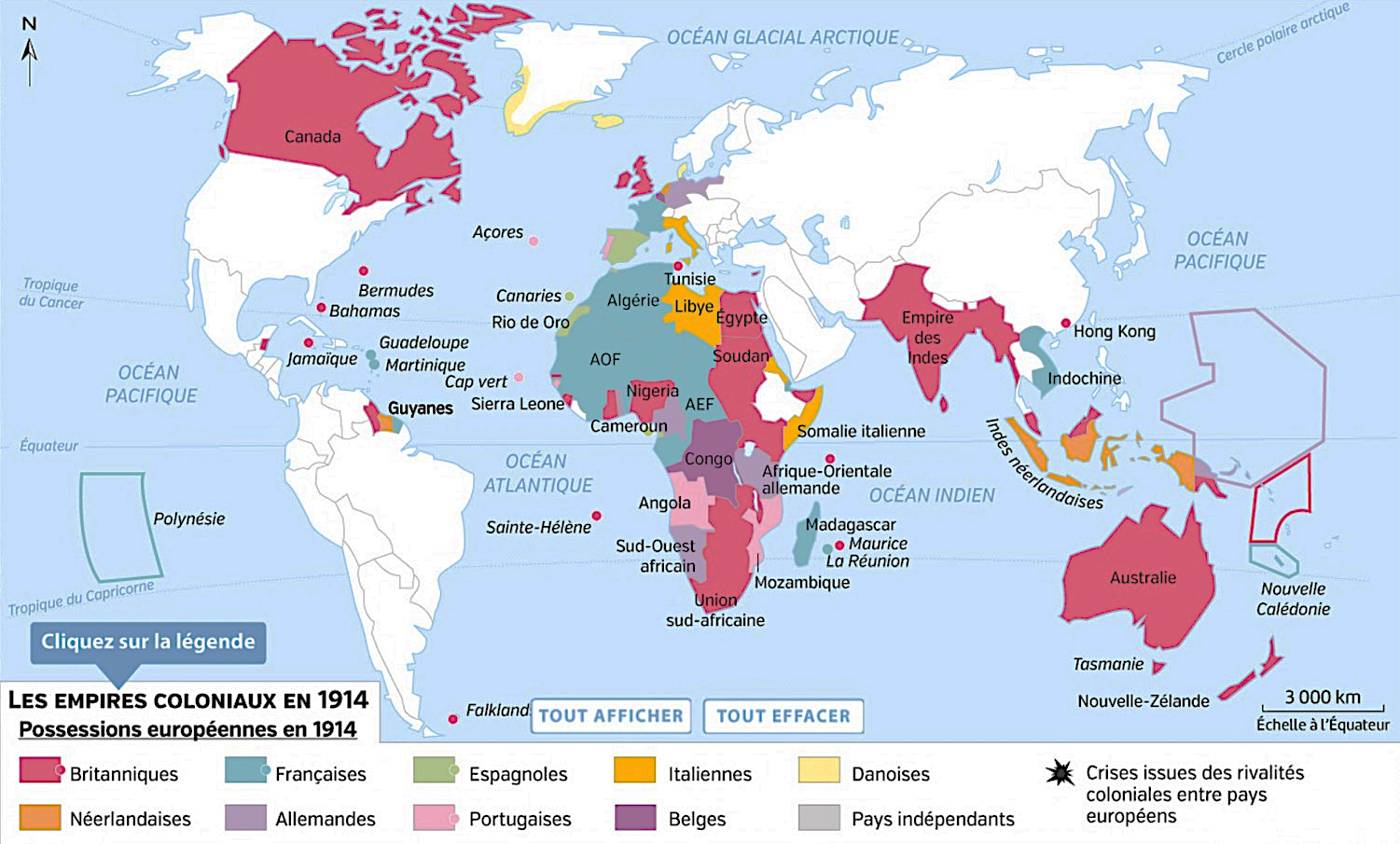 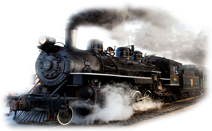 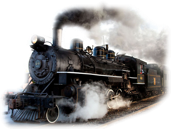 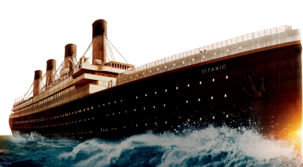 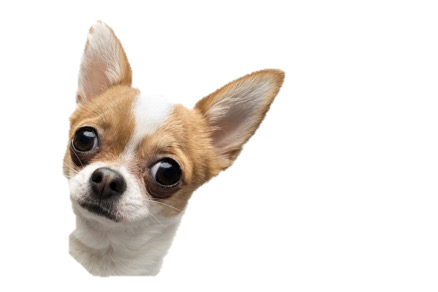 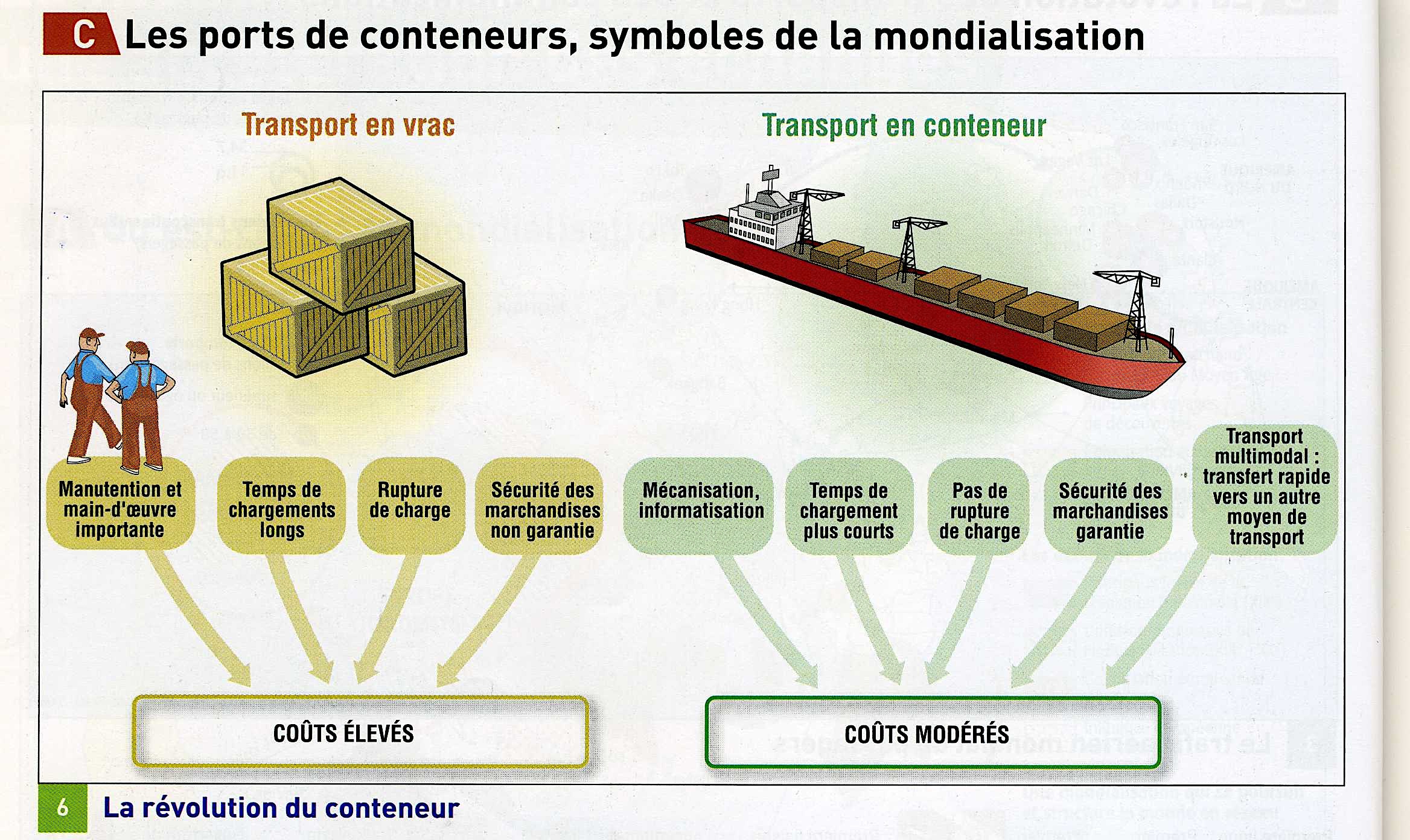 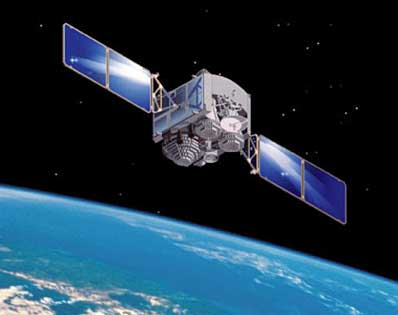 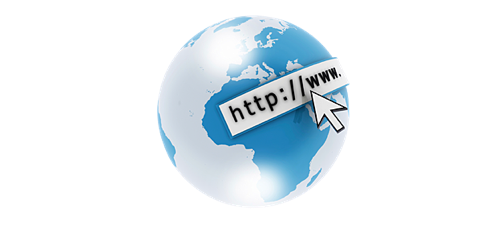 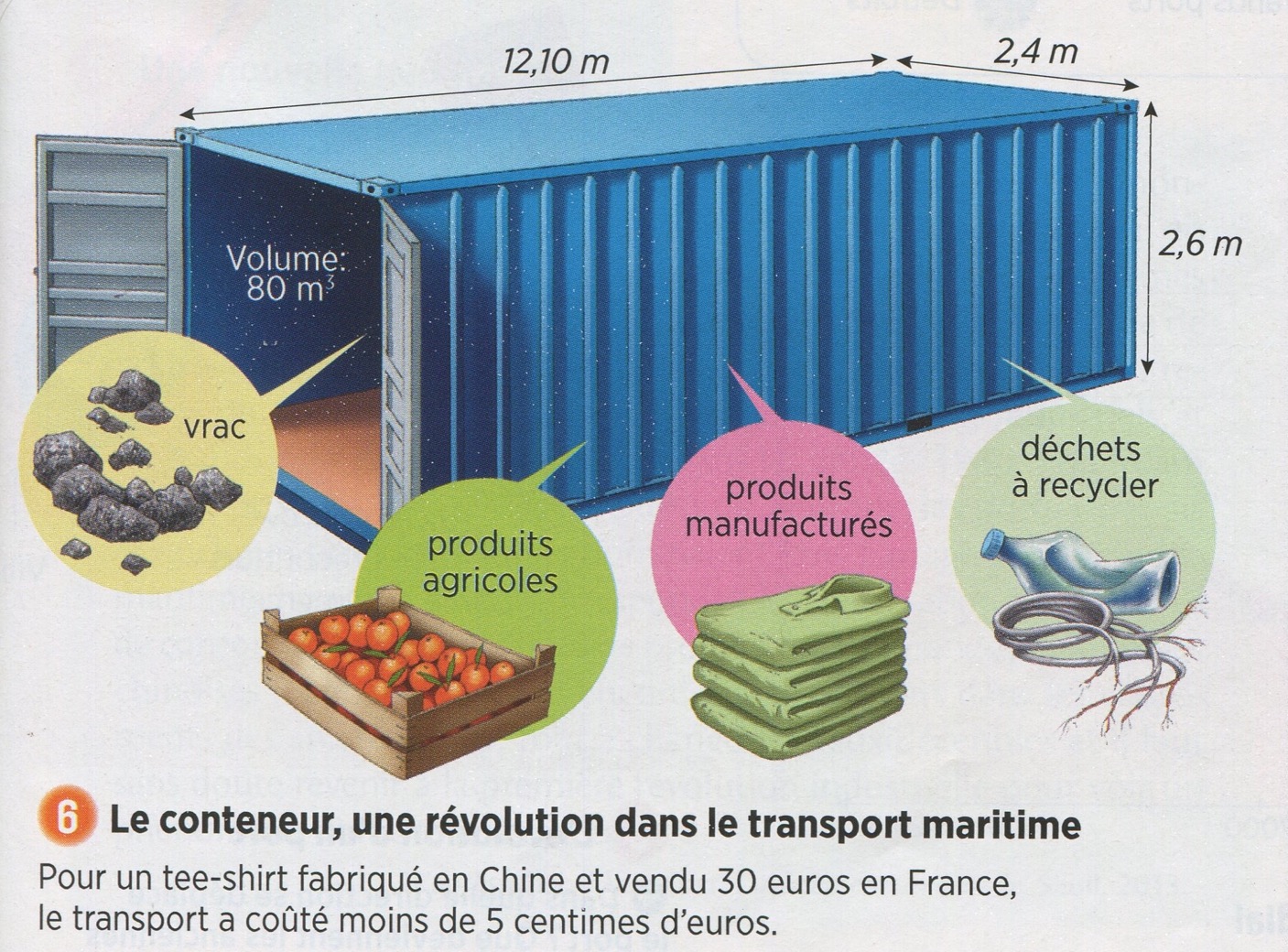 6000 paires de chaussures ou 1000 tablettes
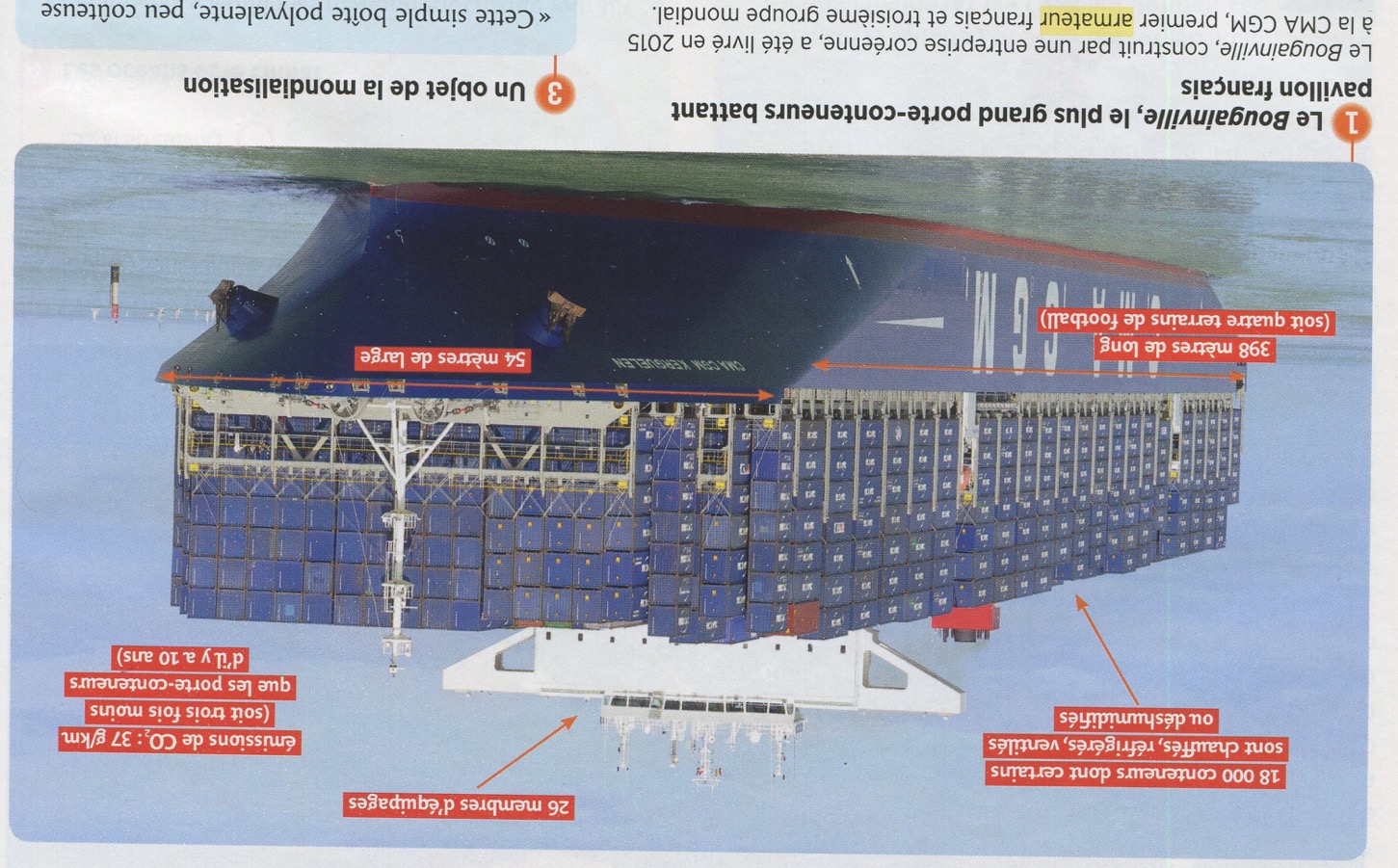 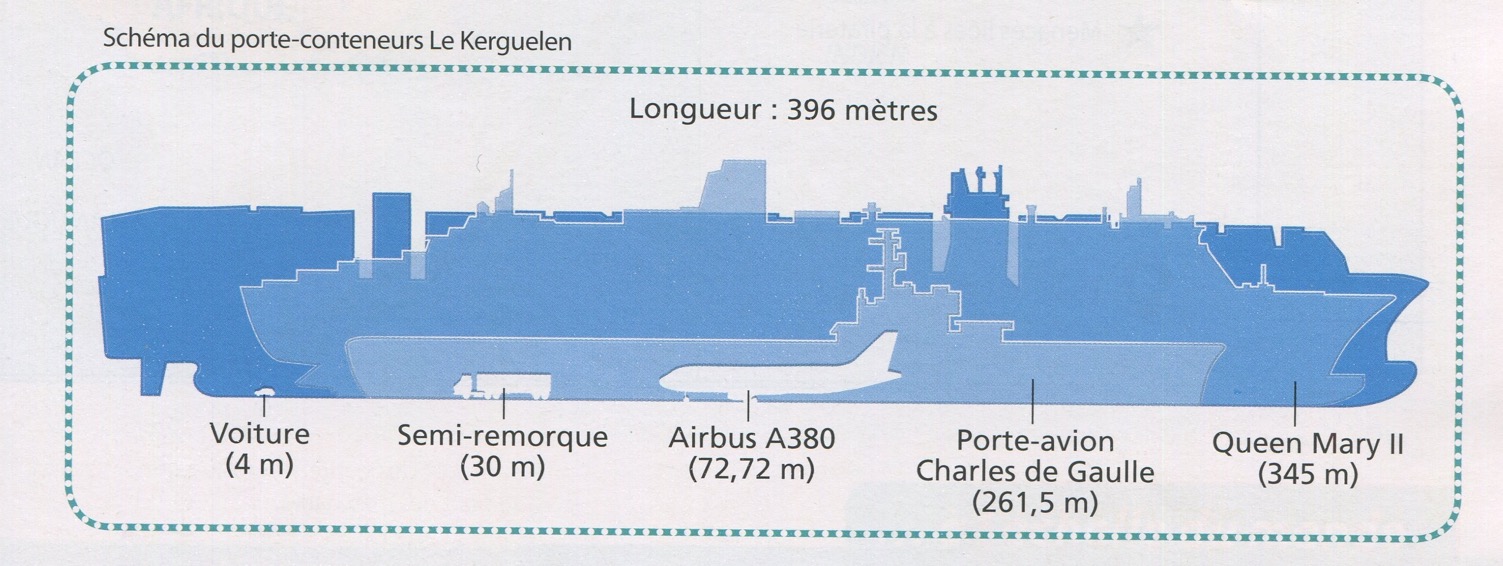 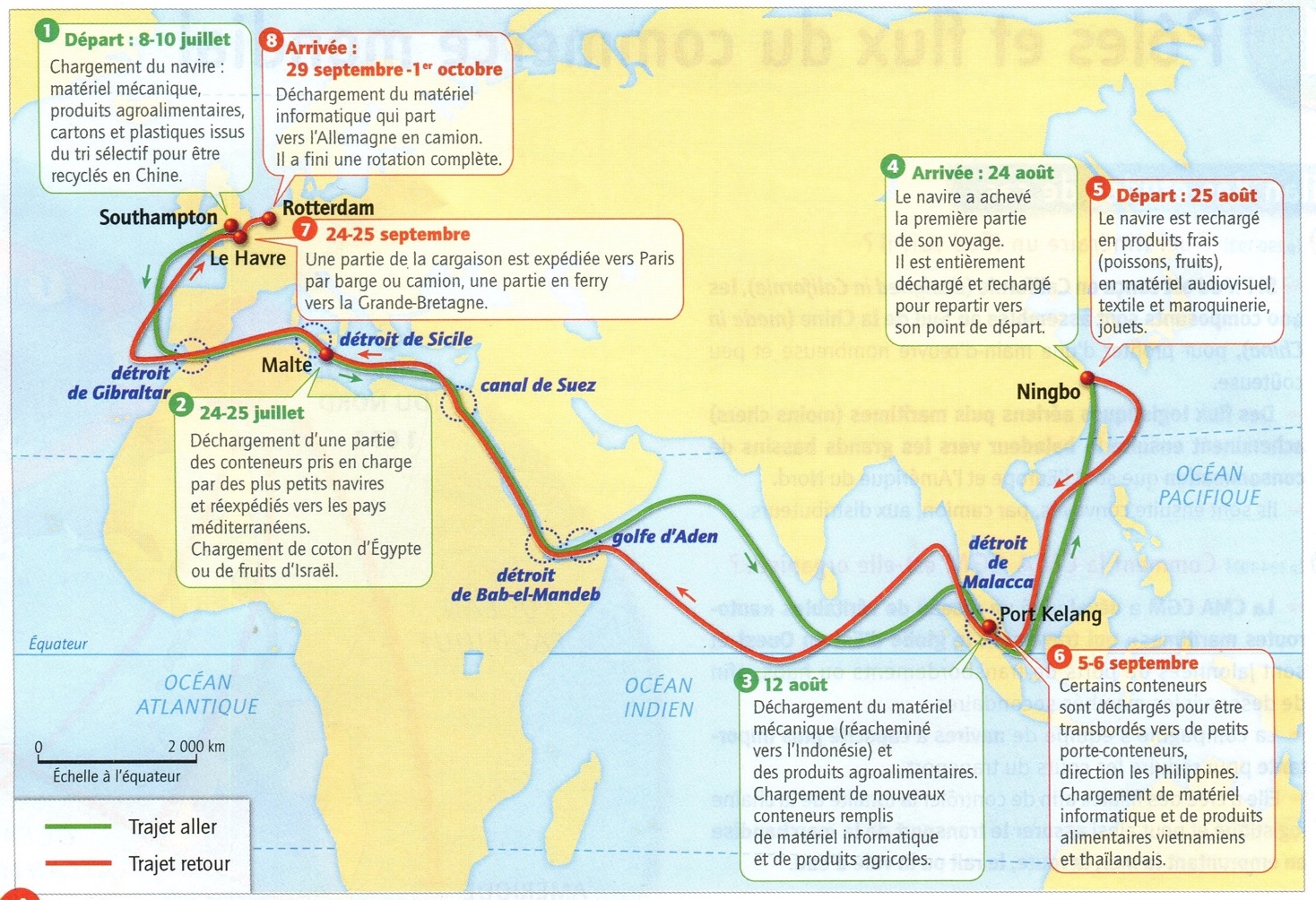 https://www.marinetraffic.com/en/ais/home/centerx:-12.0/centery:25.0/zoom:4
« Maritimisation » des économies
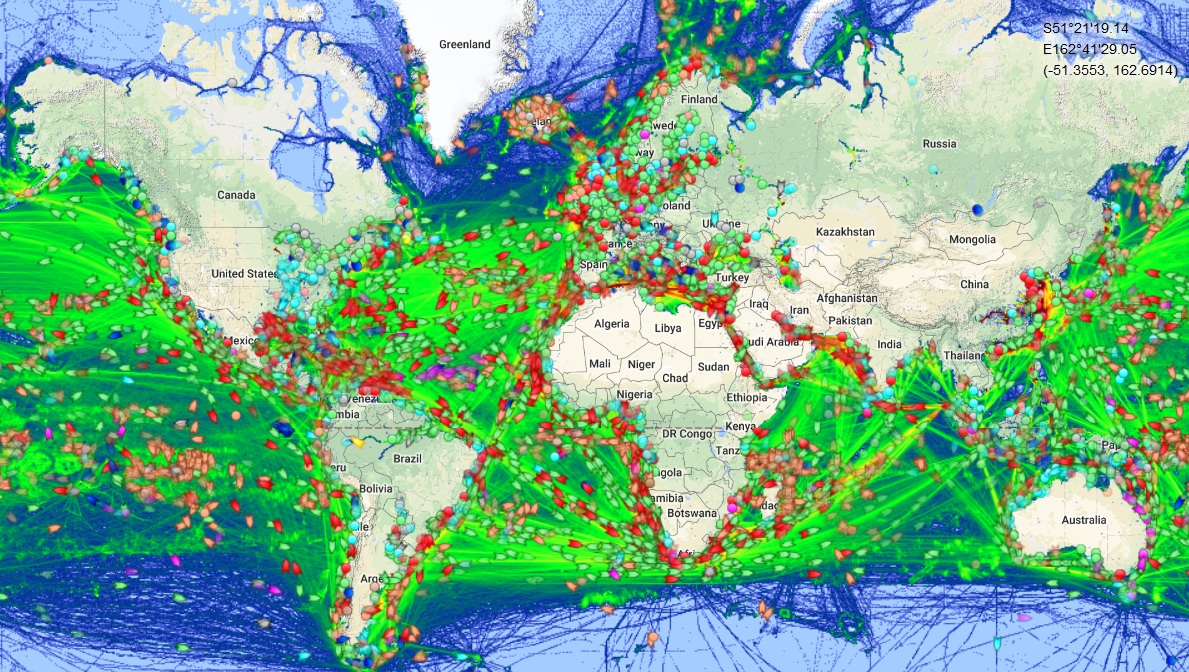 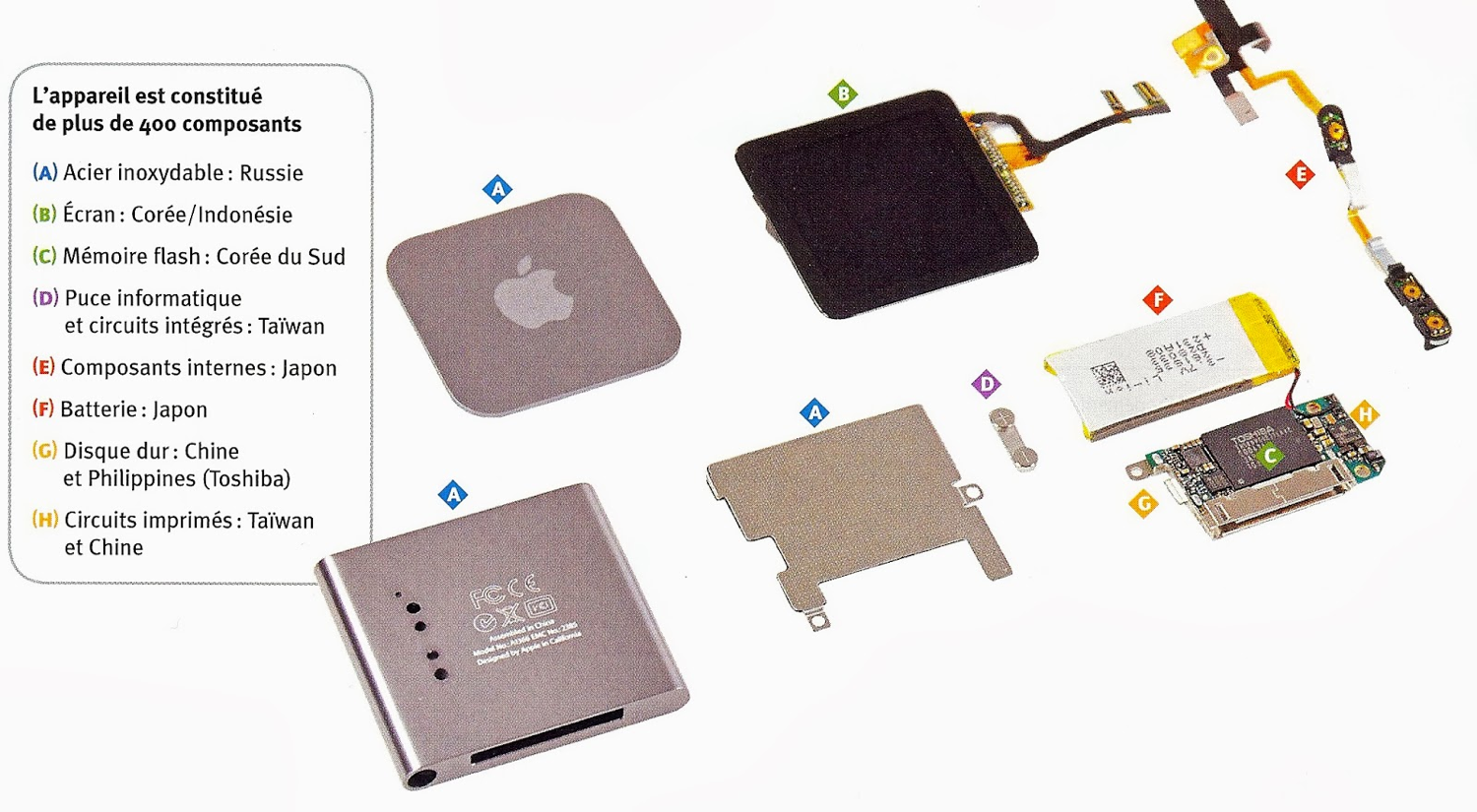 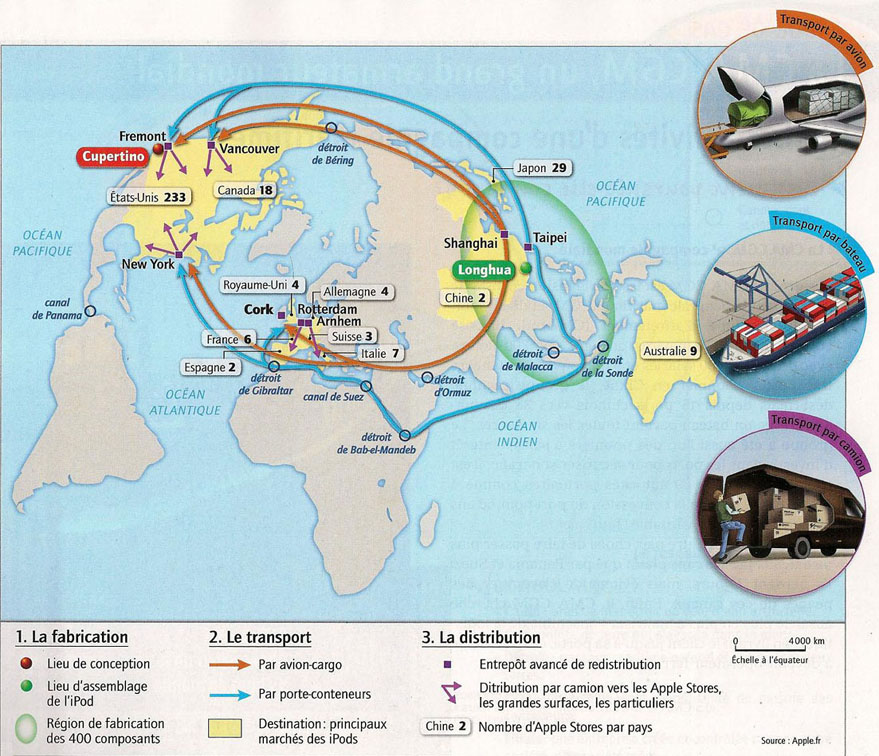 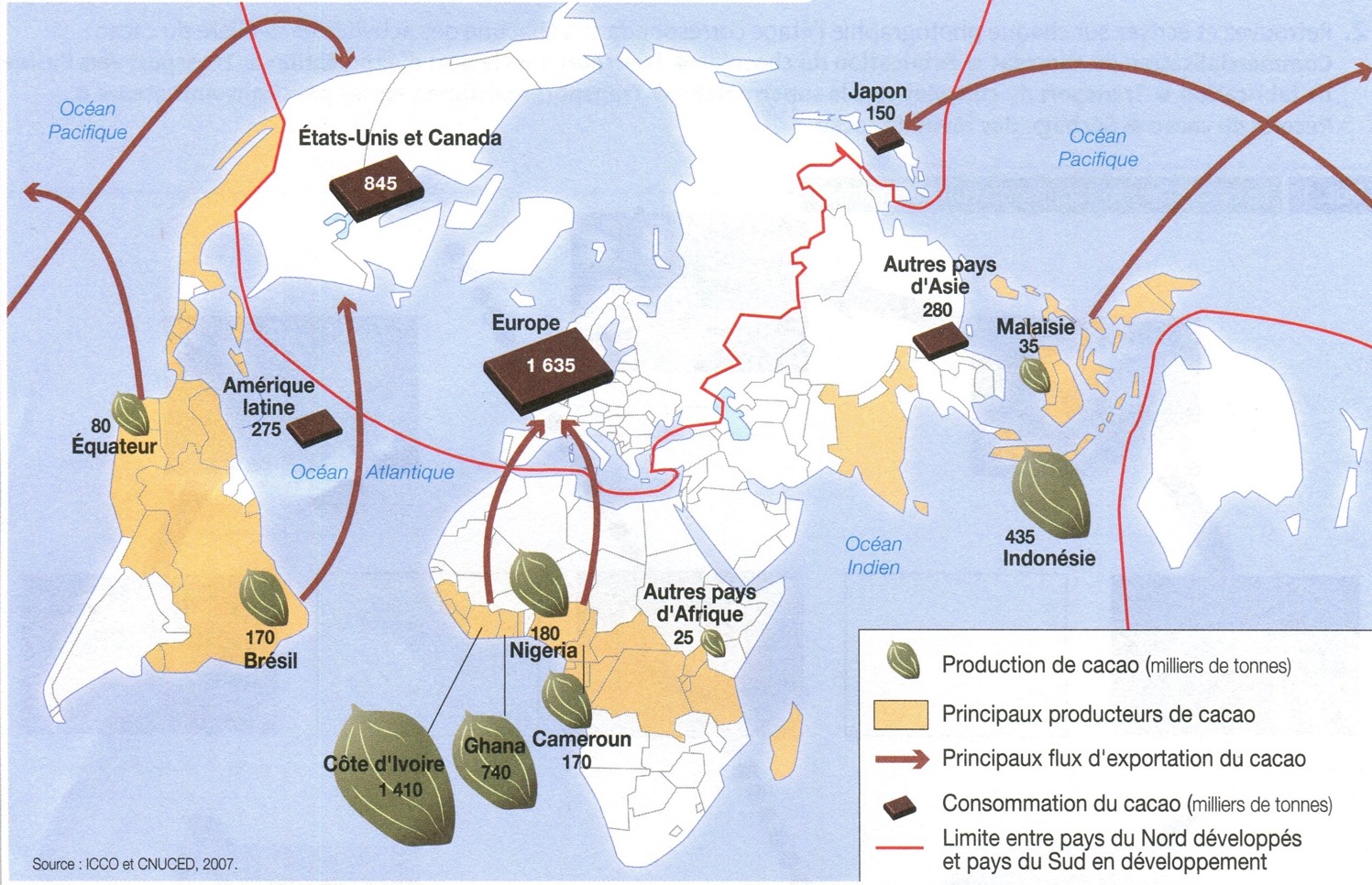 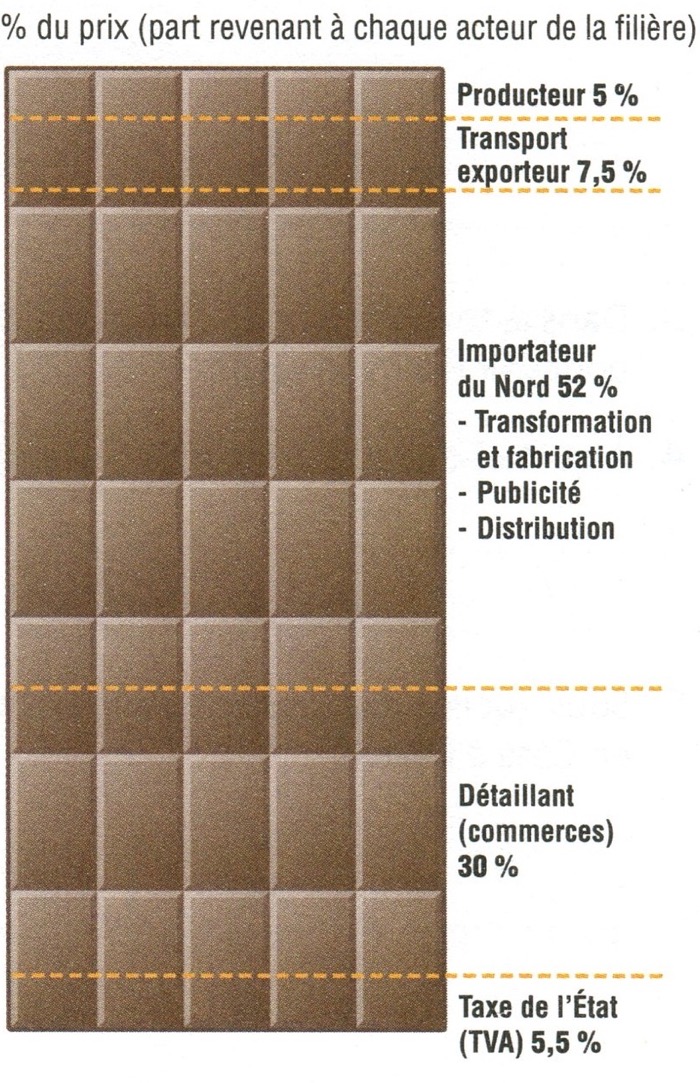 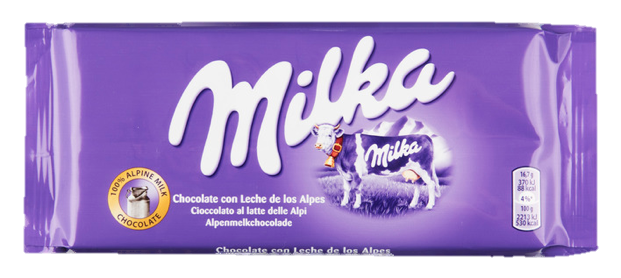 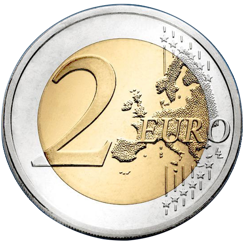 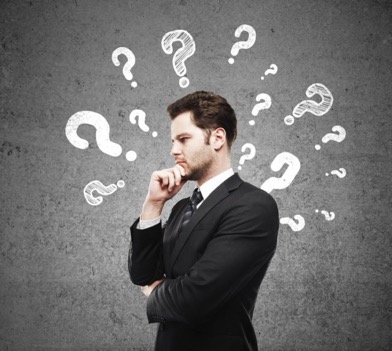 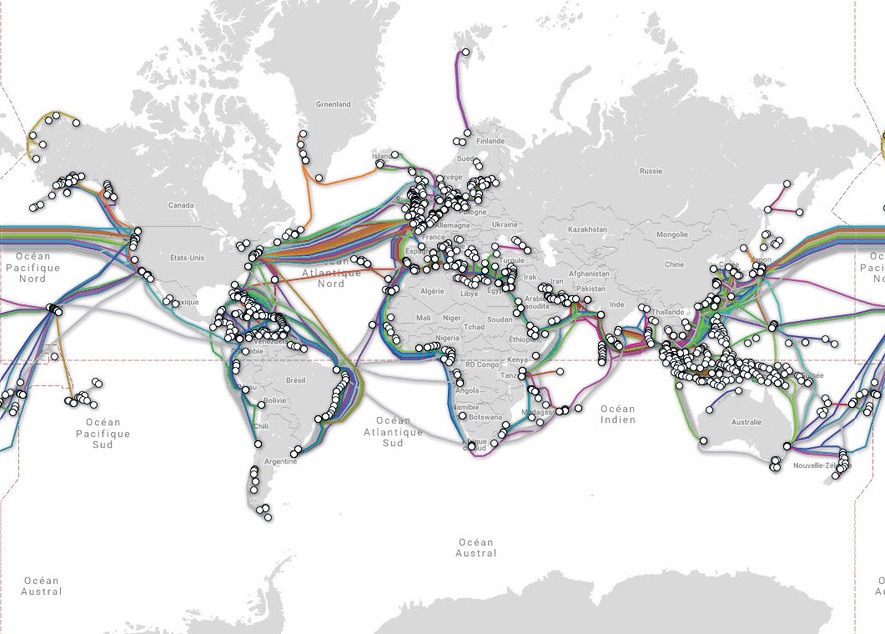 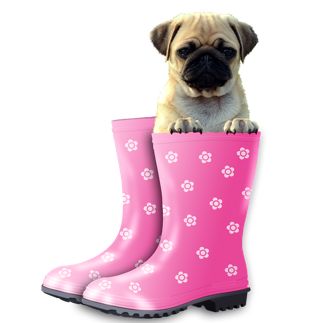 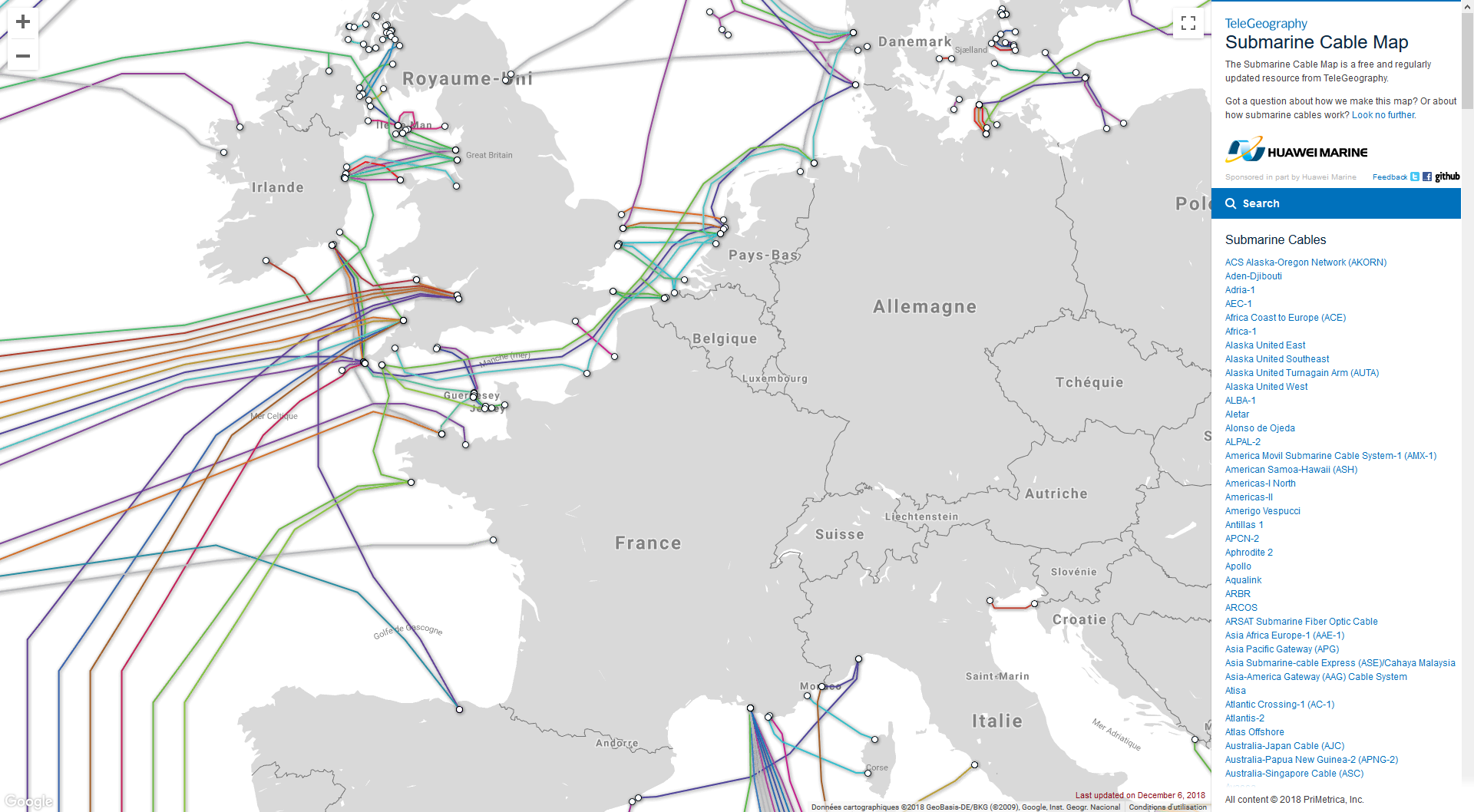 Des espaces très convoités
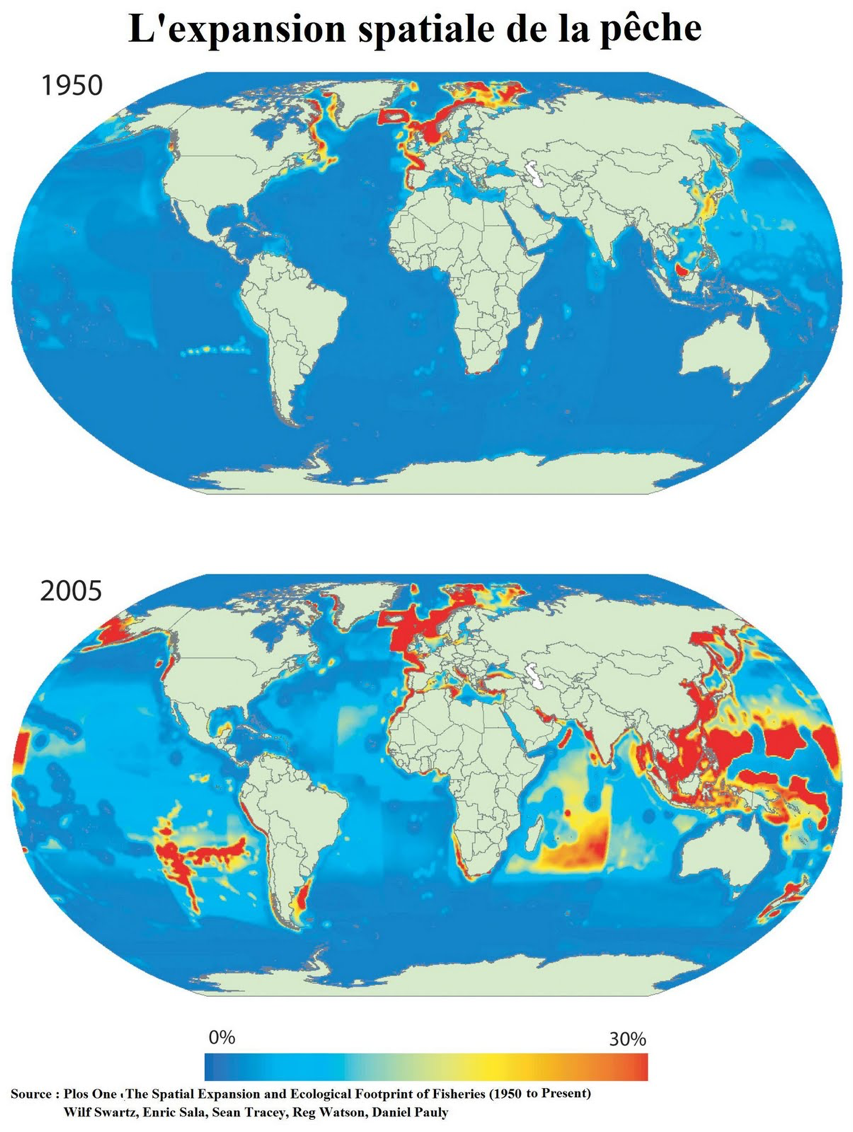 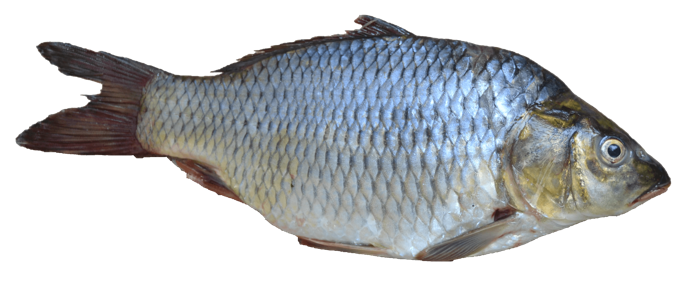 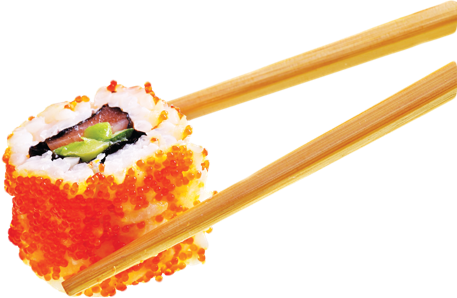 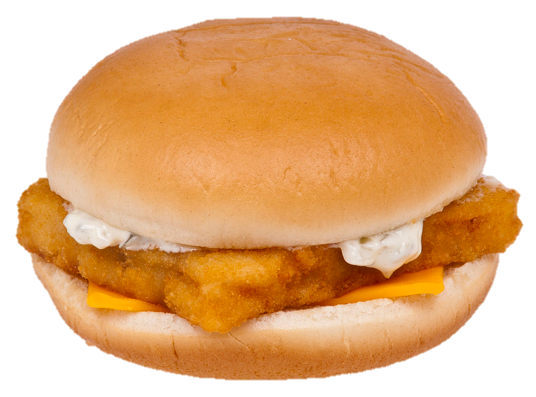 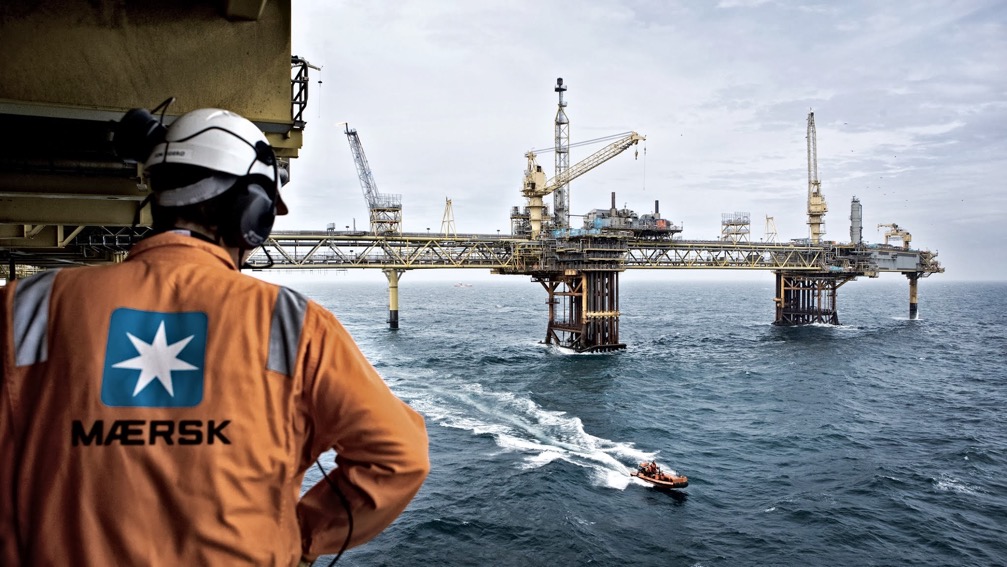 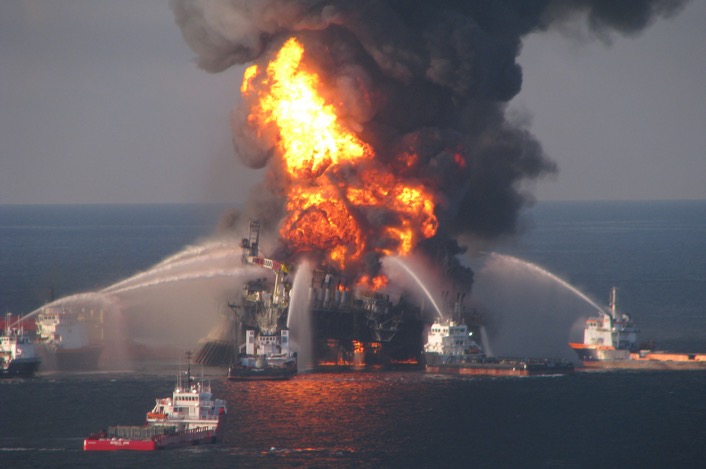 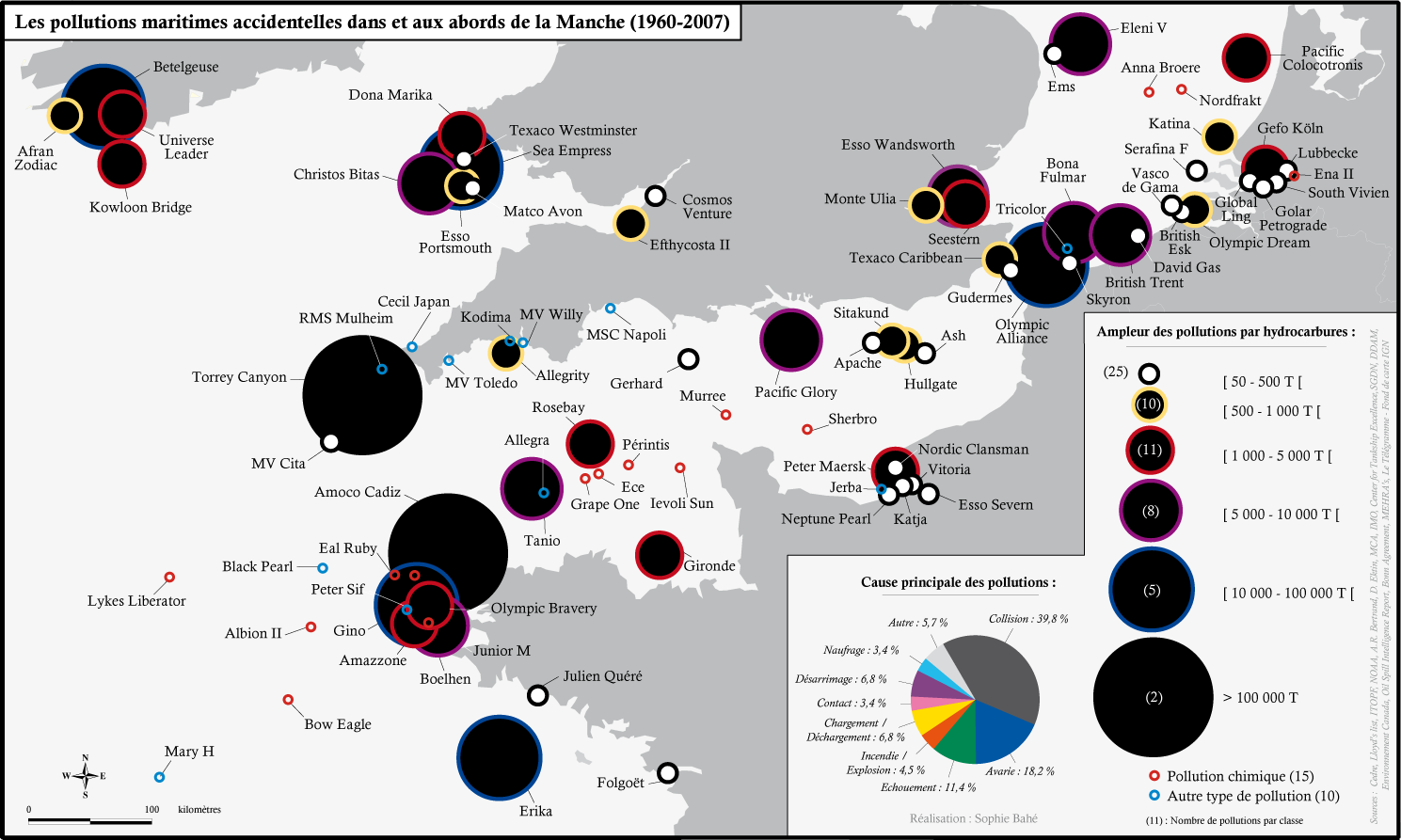 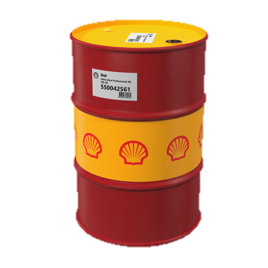 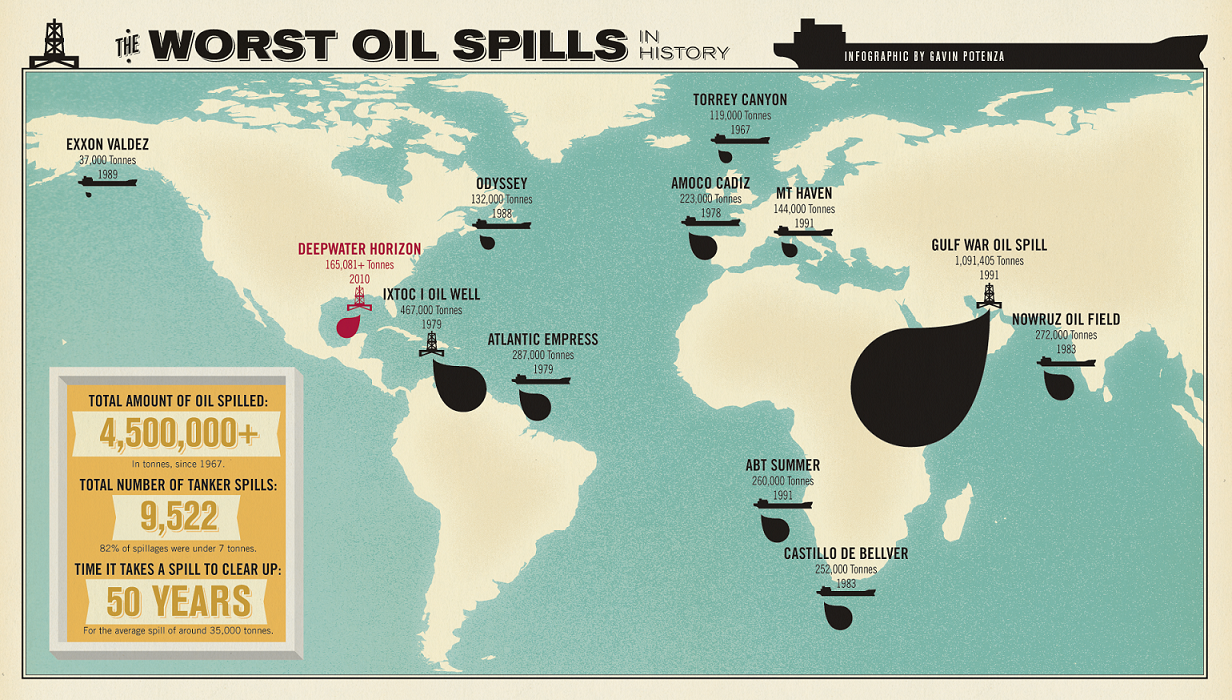 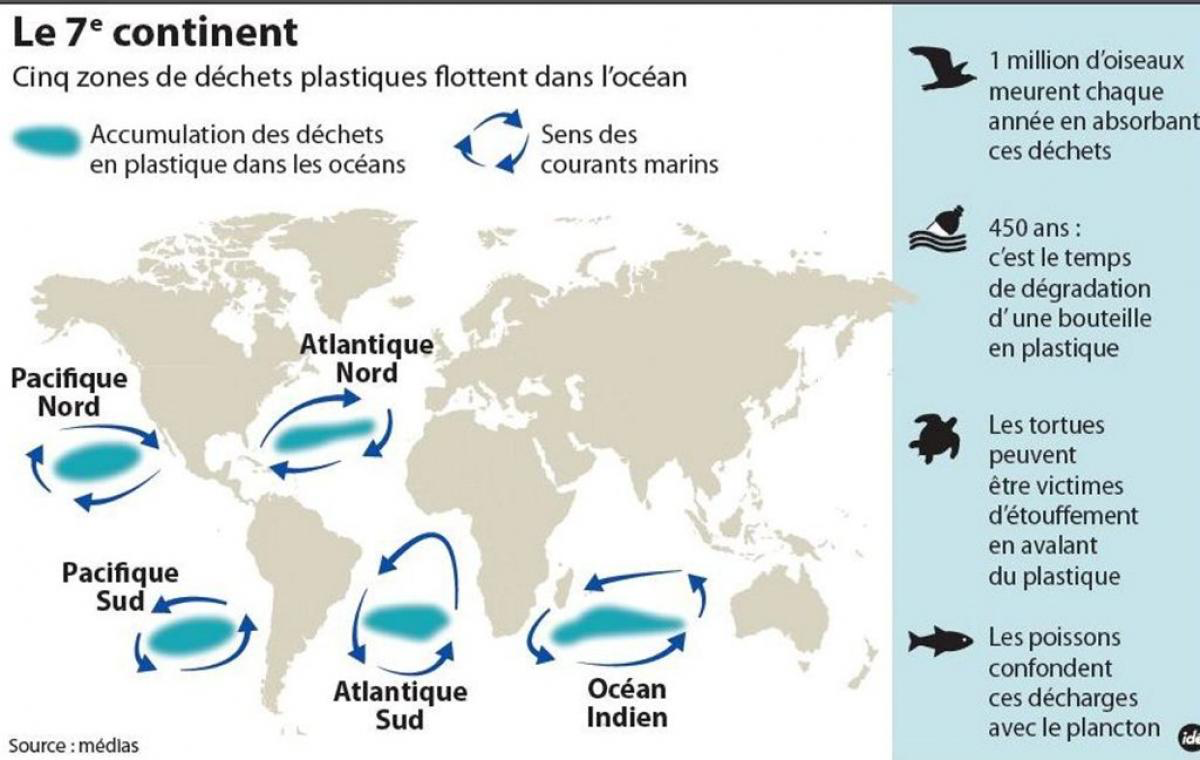 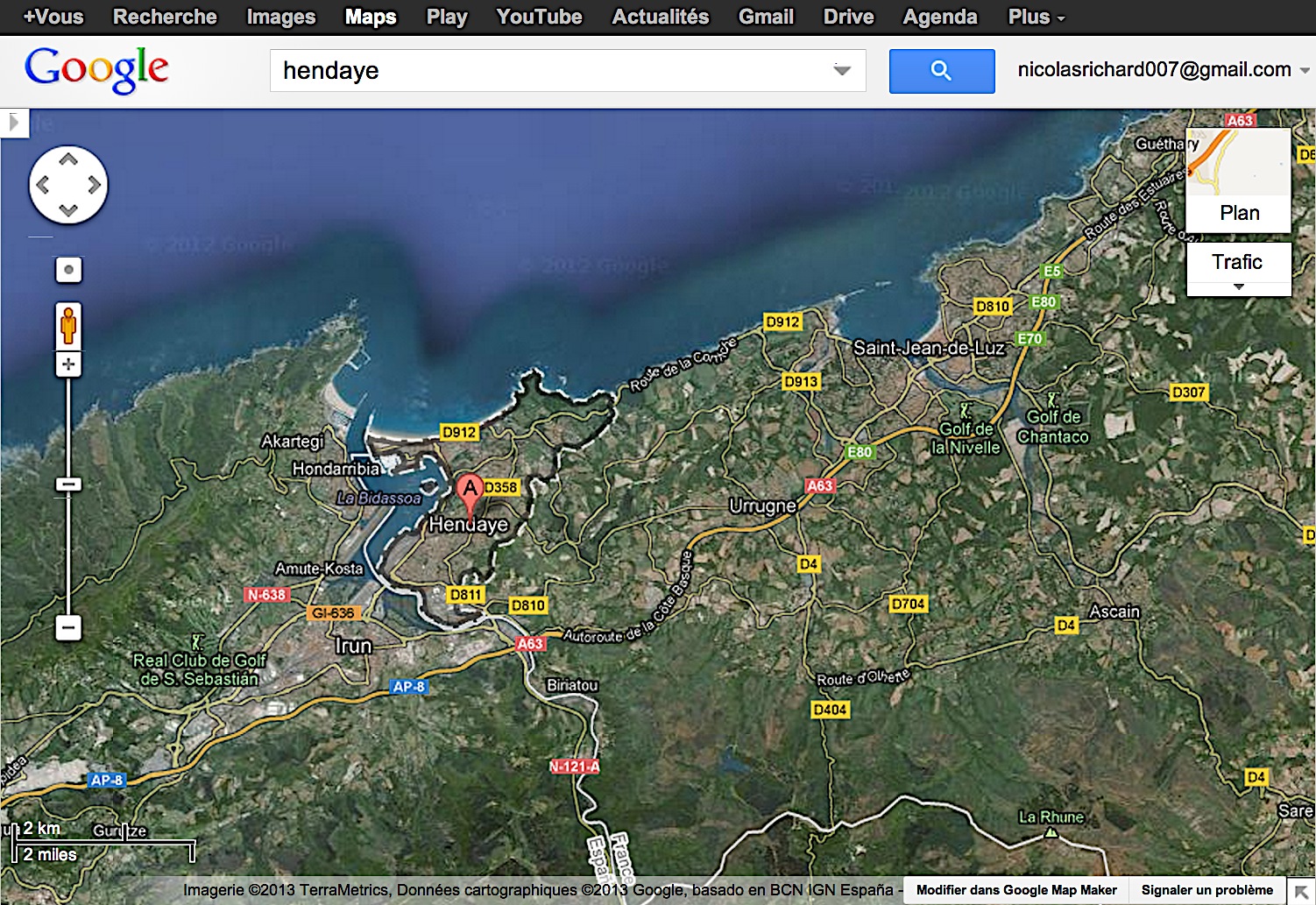 Baies de SJDL & Hendaye
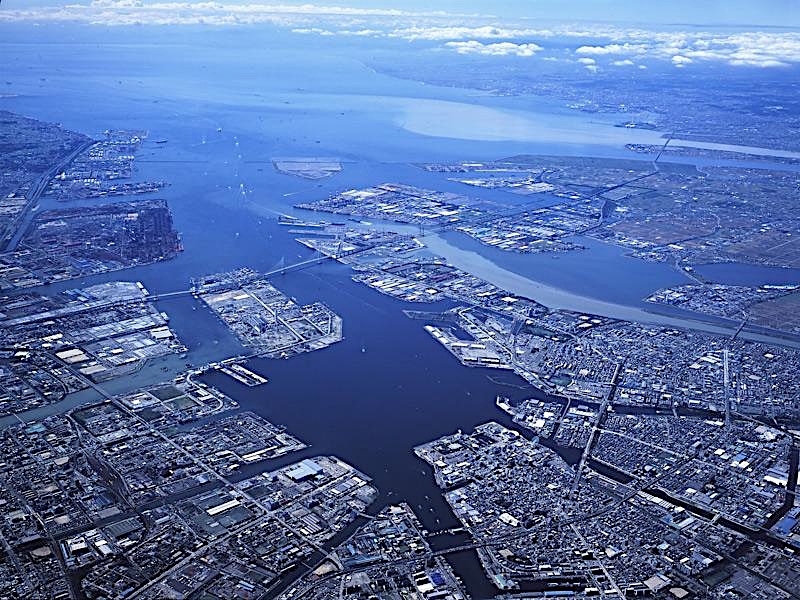 ZIP
Terre-plein
Gigantisme naval
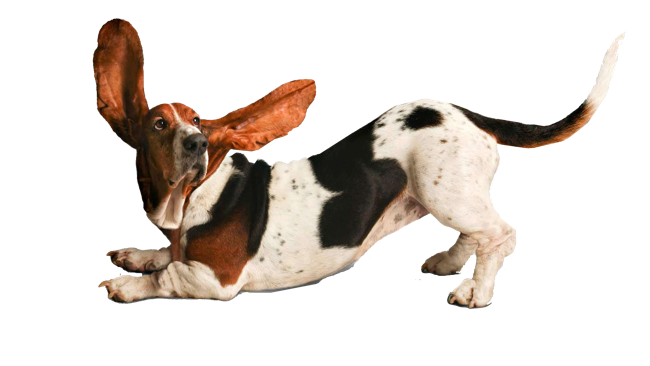 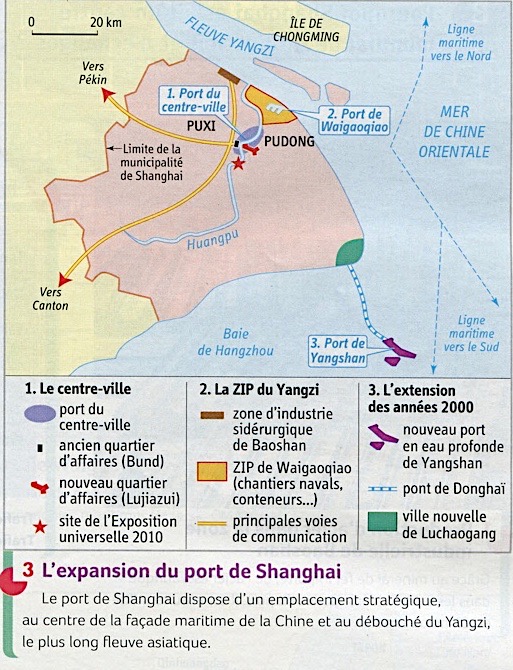 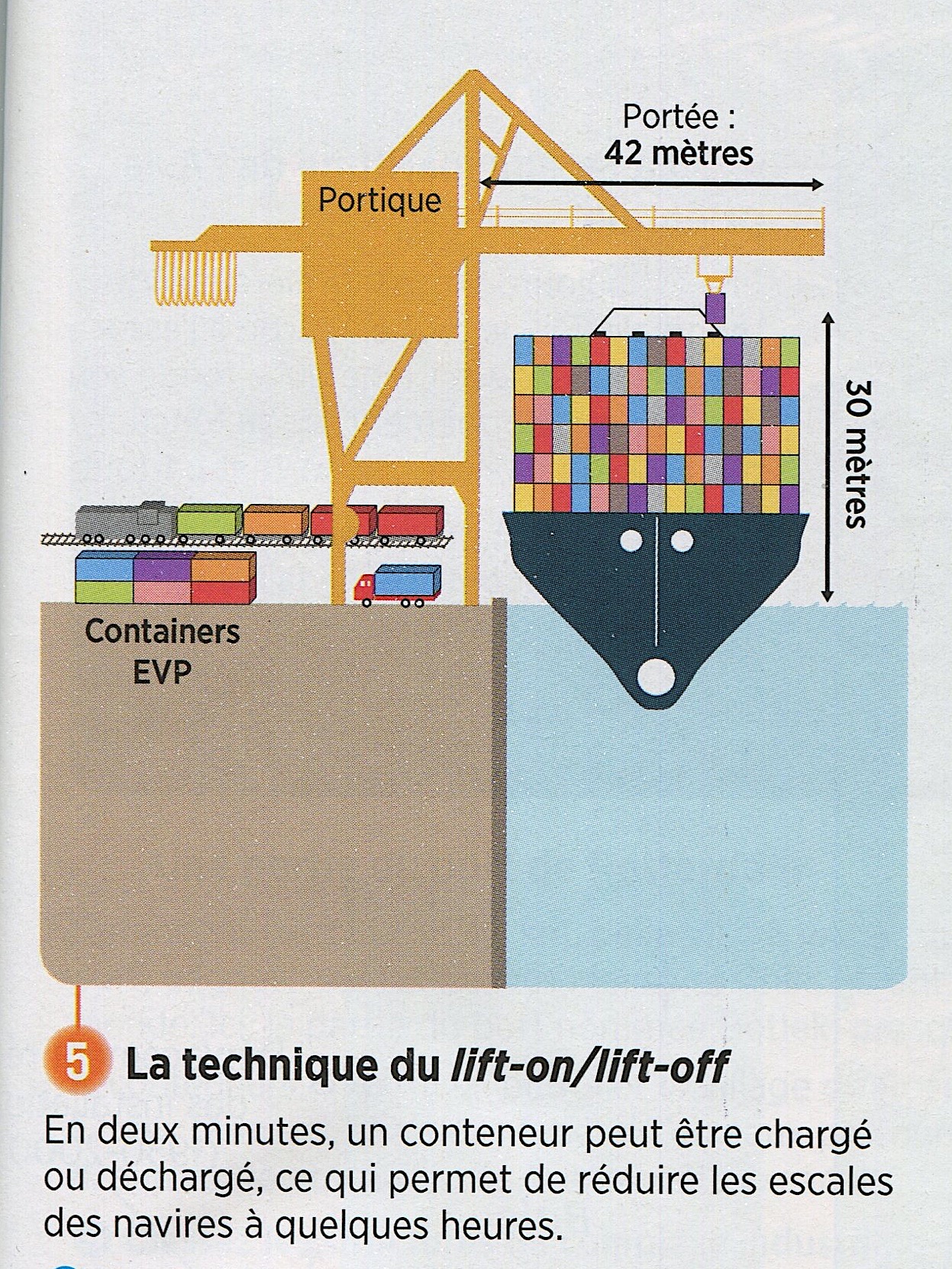 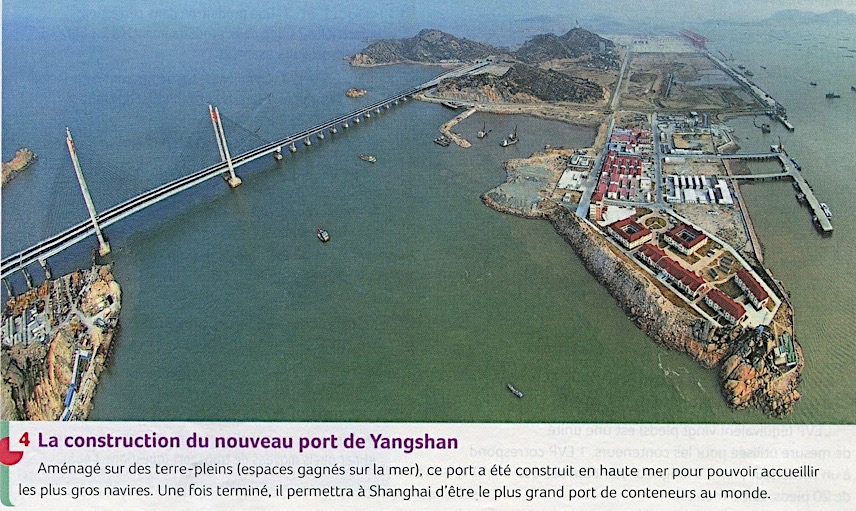 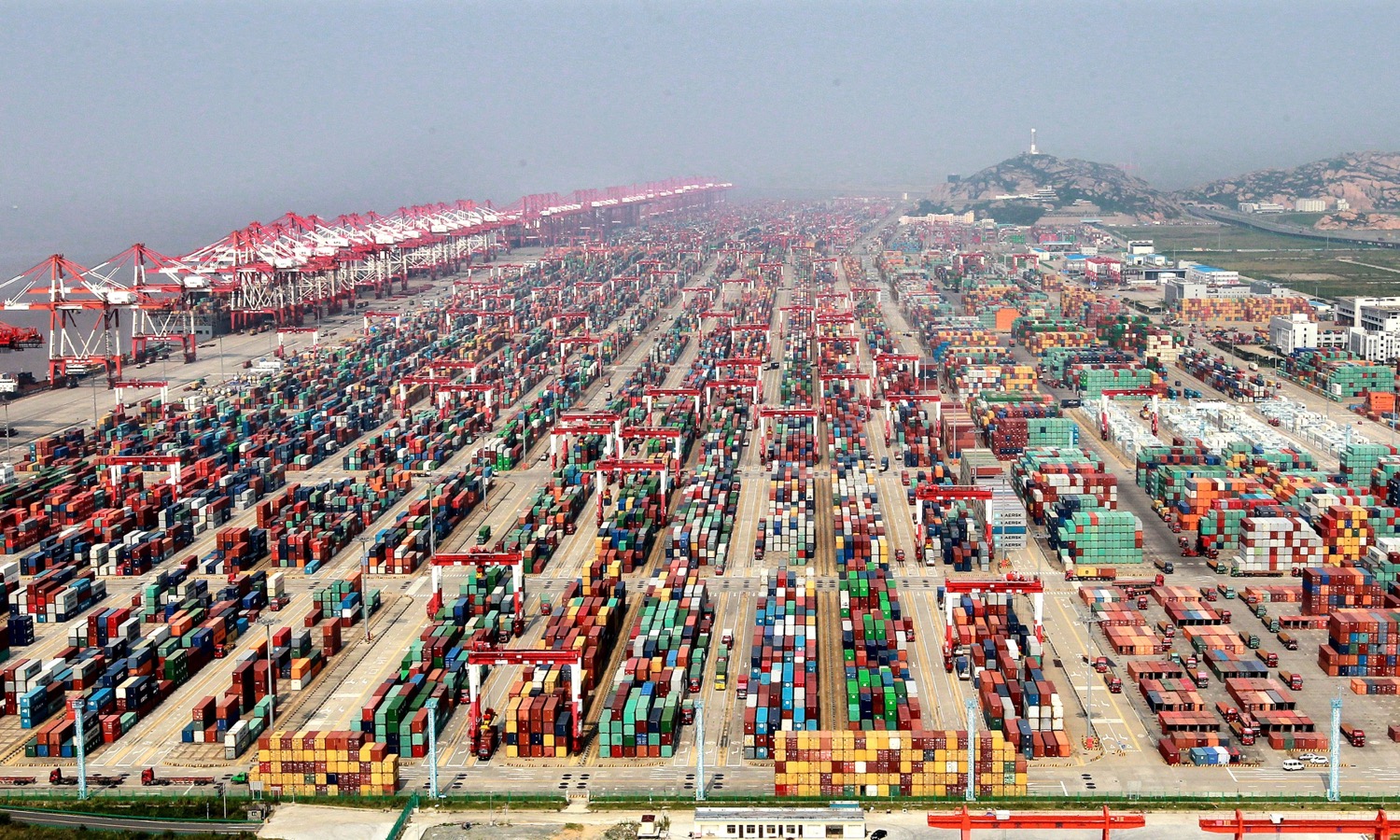 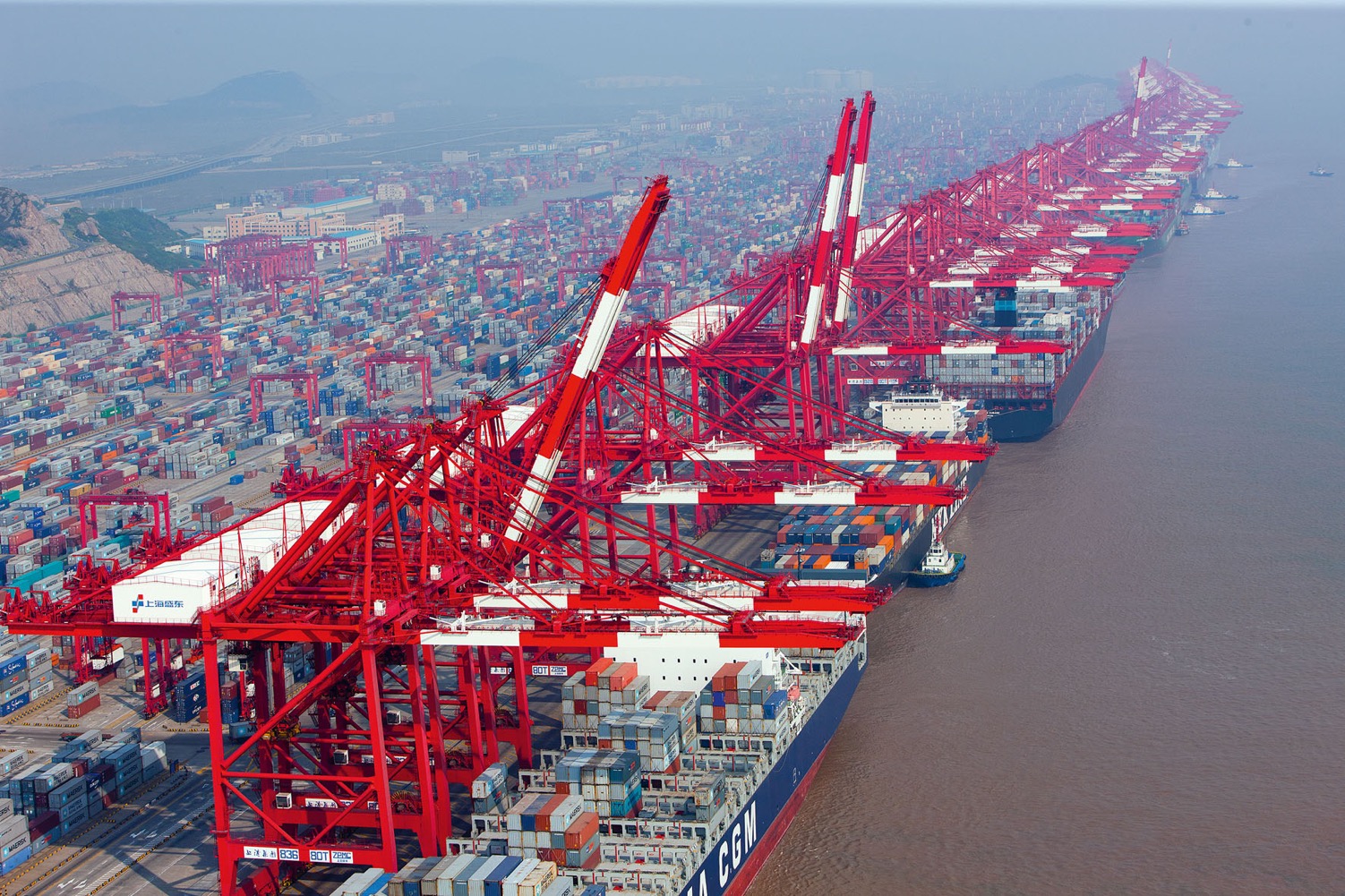 Lieu de production & transformation
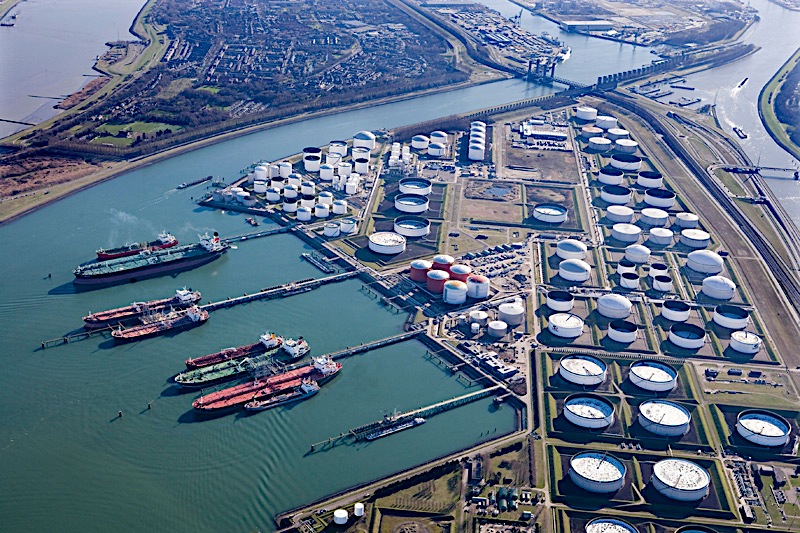 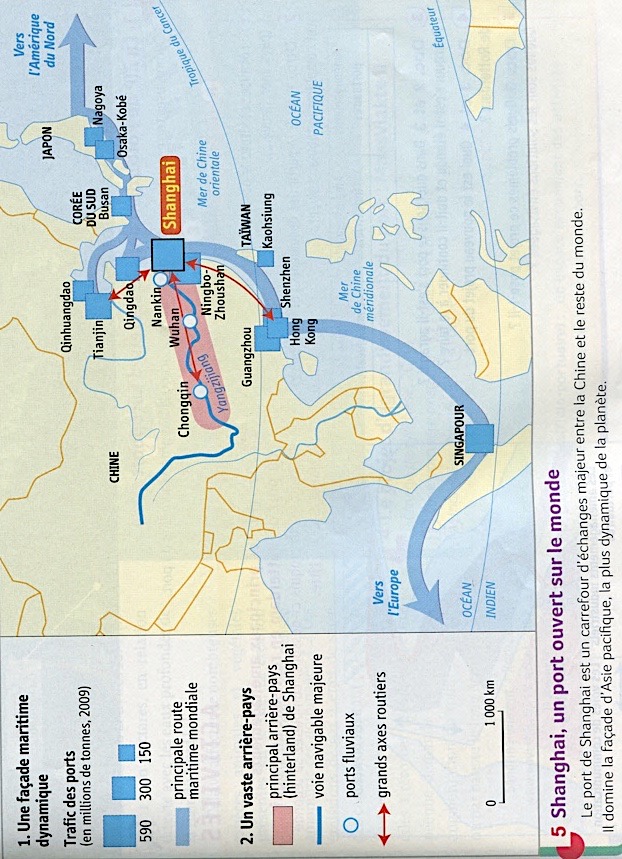 Interface & Hinterland de Shanghai
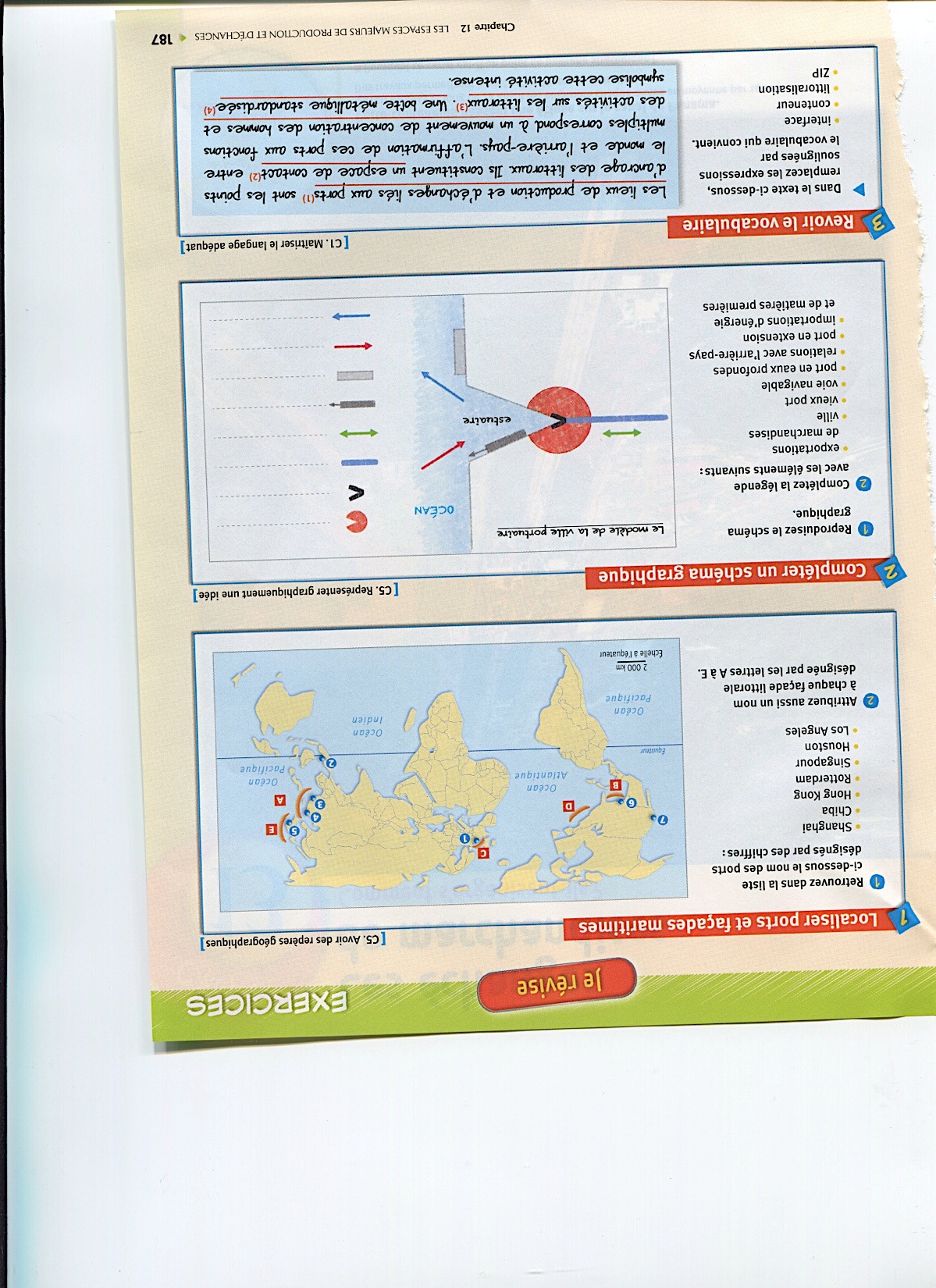 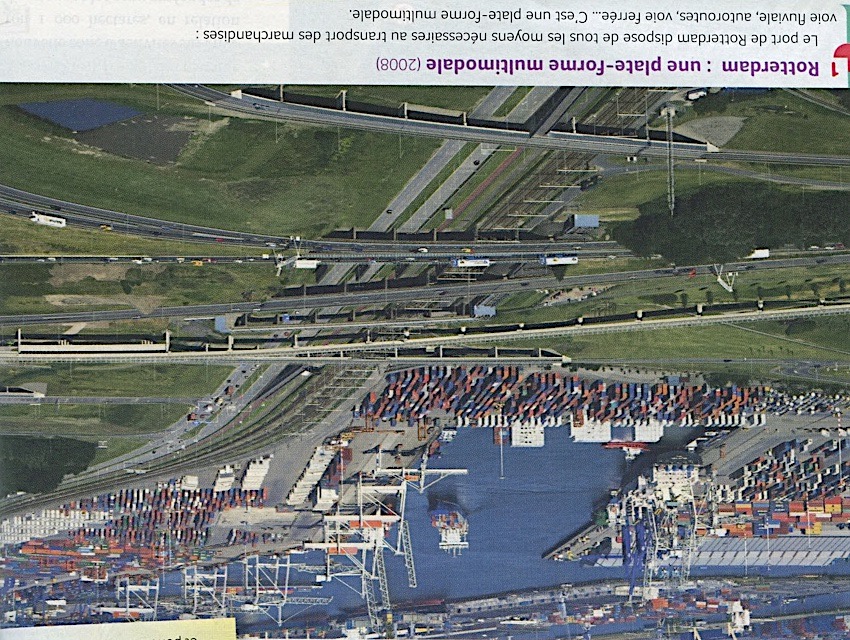 Carrefour multimodal
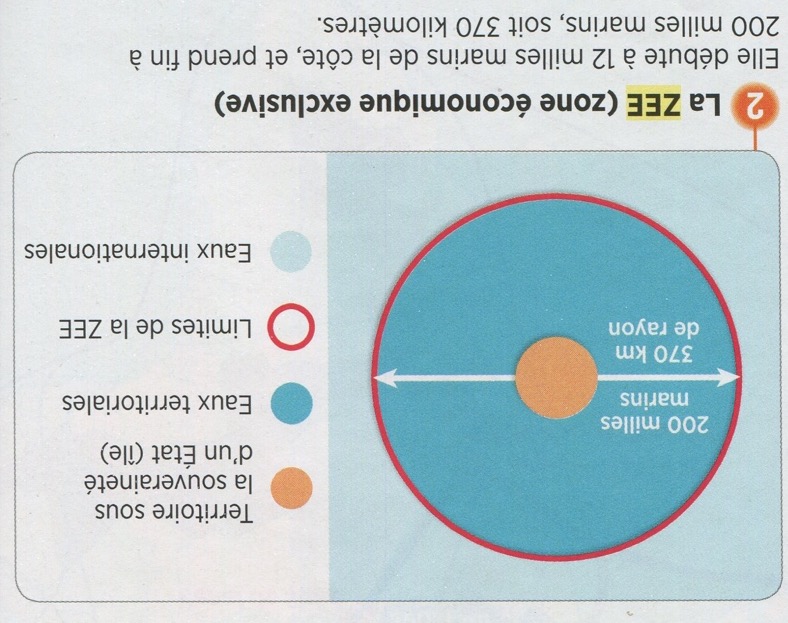 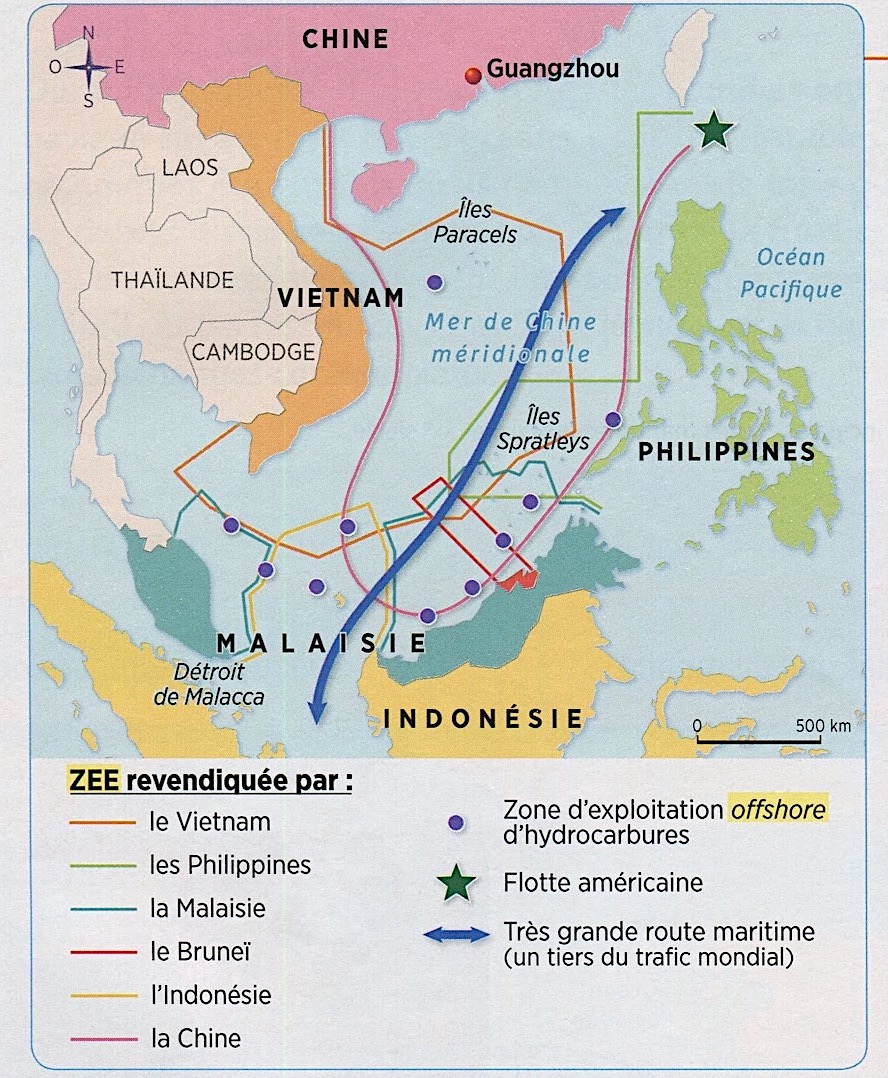